Мастер-класс «Новогодняя фантазия»
Игрушки для Нового года своими руками.
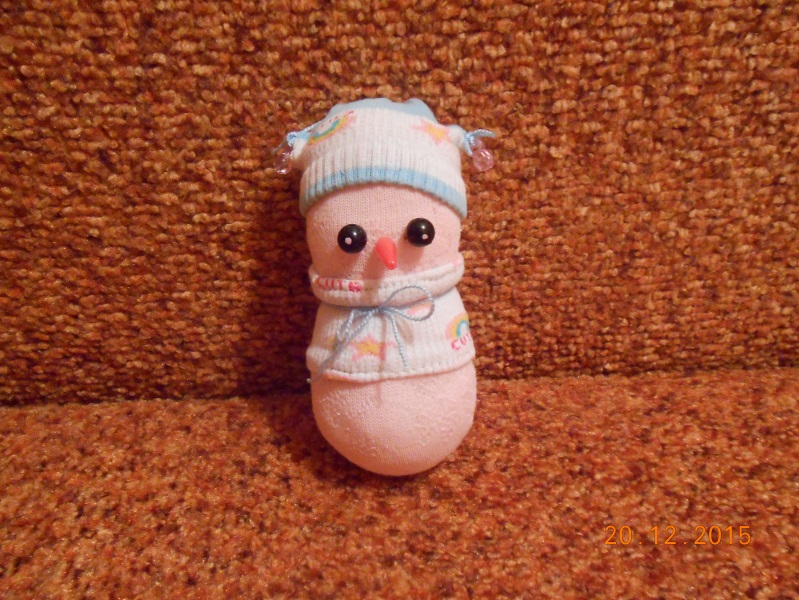 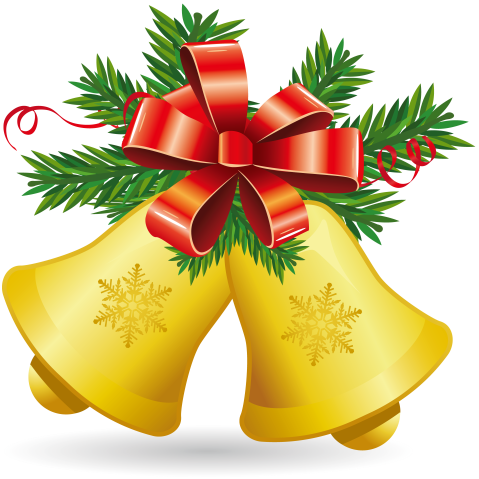 Приближается Новый год, пусть праздник запомнится яркими эмоциями и конечно же приятными сюрпризами. Мы предлагаем сделать сувенир своими руками из детского носка. Такая работа увлекательна и для ребёнка и для взрослого.
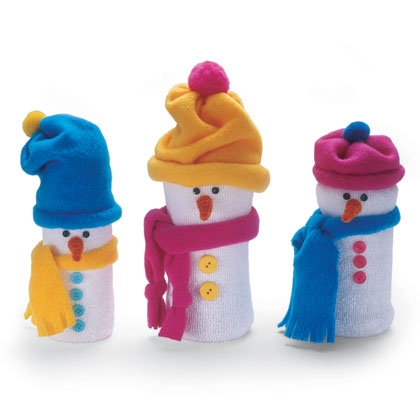 Нам потребуется:
Детские носочки
Бусинки
Наполнитель (синтепон, вата)
Нитки и иголки
Ножницы
Нитки для вязания
Клей
А так же немного фантазии!..
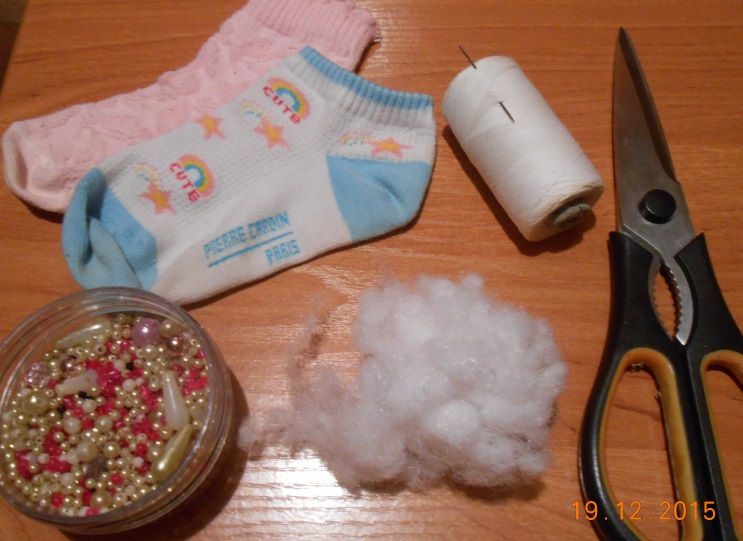 Набиваем один из носочков, подшиваем верх и лишнее отрезаем. (Набивать носок может ребёнок самостоятельно).
Другой носочек разрезаем на 3 части.
Среднюю часть подшиваем по краям, часть с пяточкой сшиваем в месте разреза. Это будет одежда для снеговика.
Одну из деталей надеваем на тело снеговика и с помощью ниток для вязания стягиваем.
Деталь с пяточкой (шапку снеговика) так же надеваем на тело, предварительно пришив по бокам бусинки для украшения.
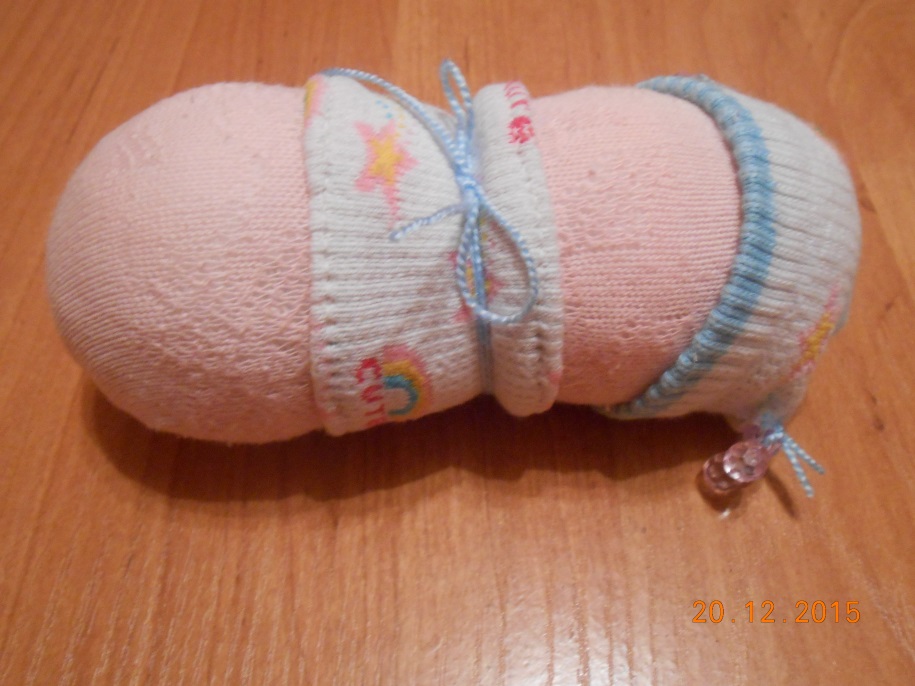 К полученному снеговику приклеиваем бусинки-глаза и нос.
Вот и всё. Наш сувенир-снеговик готов! Его можно повесить на ёлку или подарить.Желаем вам успехов в творчестве!